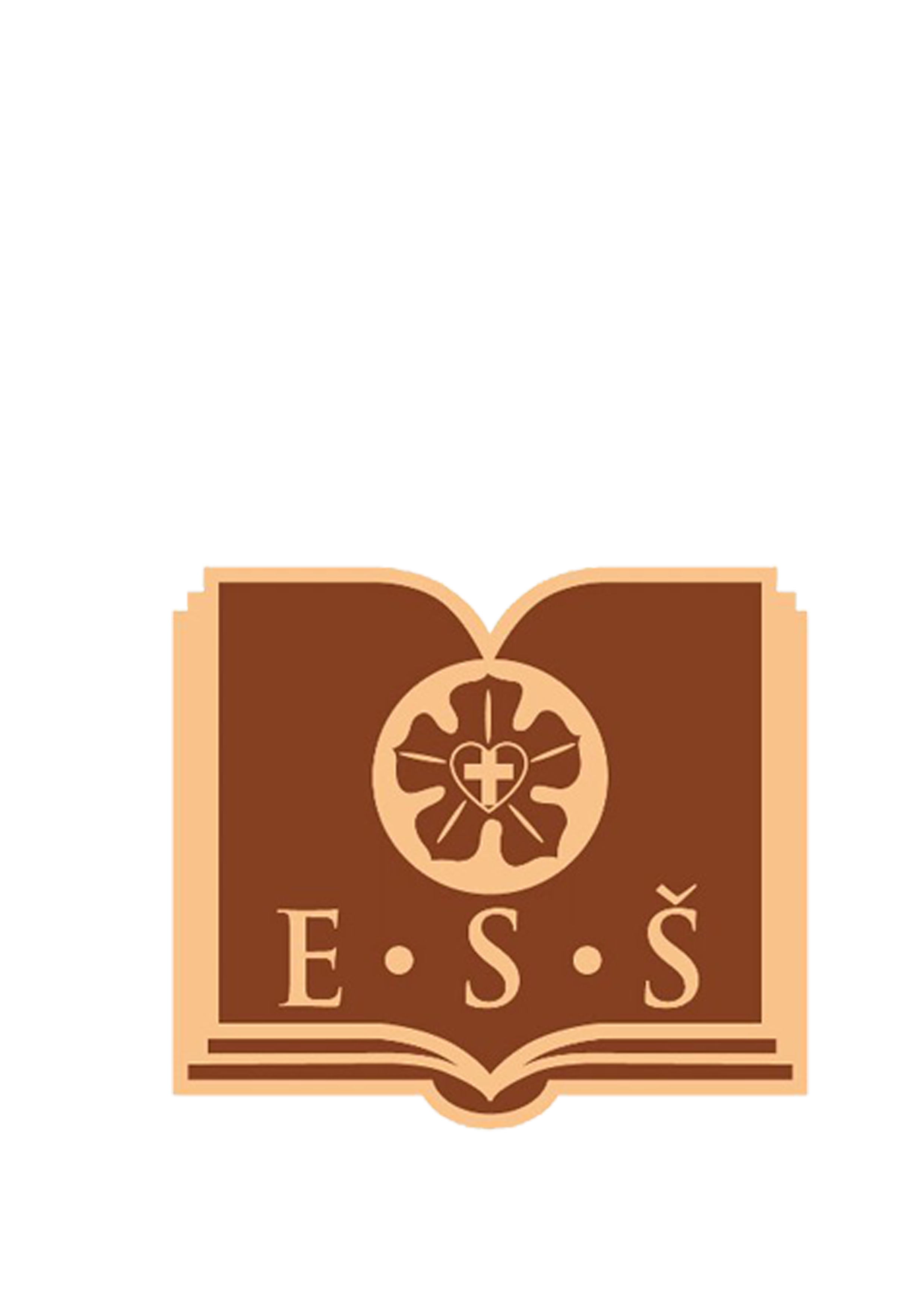 SEMINÁRE Z CUDZÍCH JAZYKOV(nemecký, ruský, francúzsky jazyk)
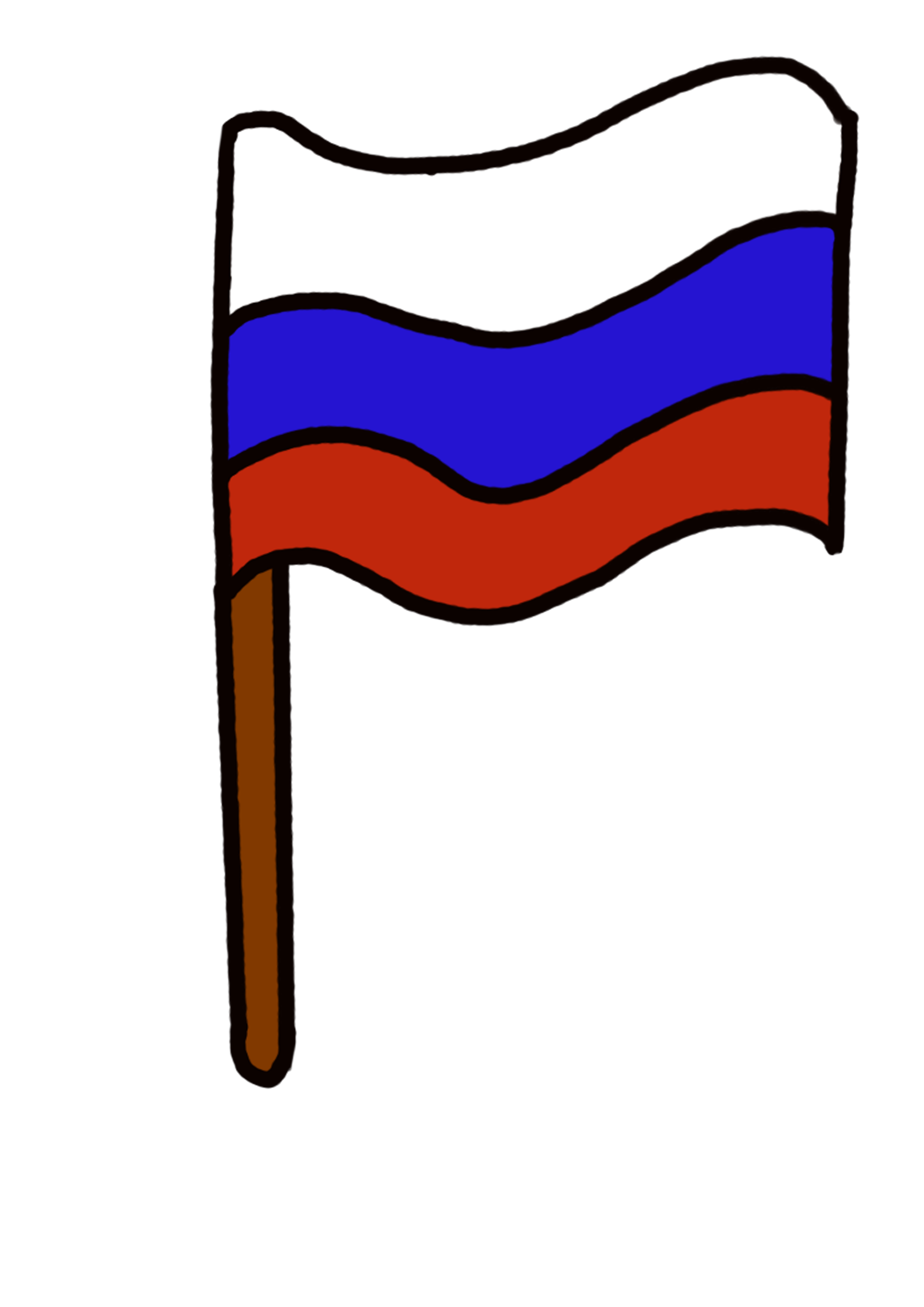 školský rok 2025/2026
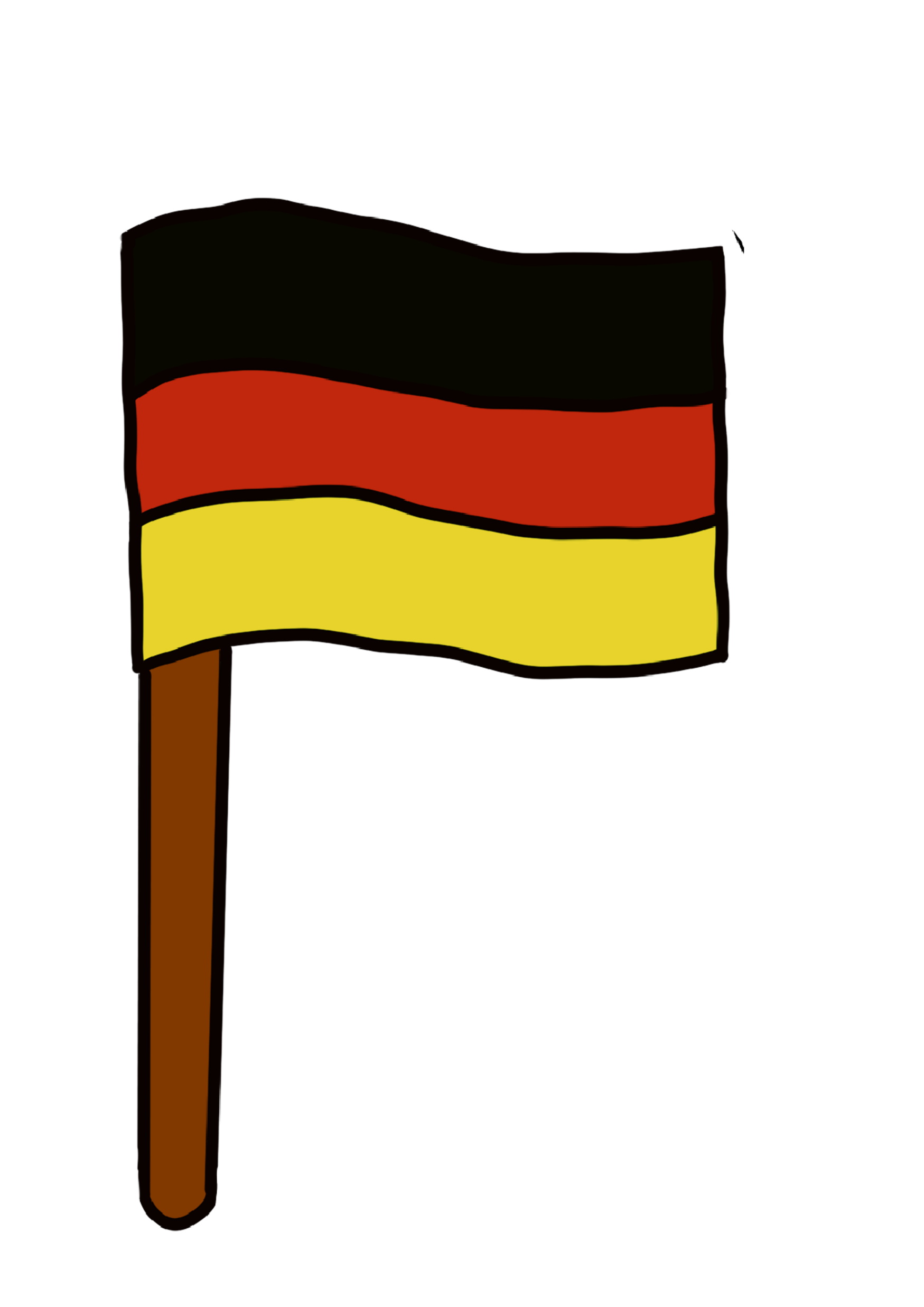 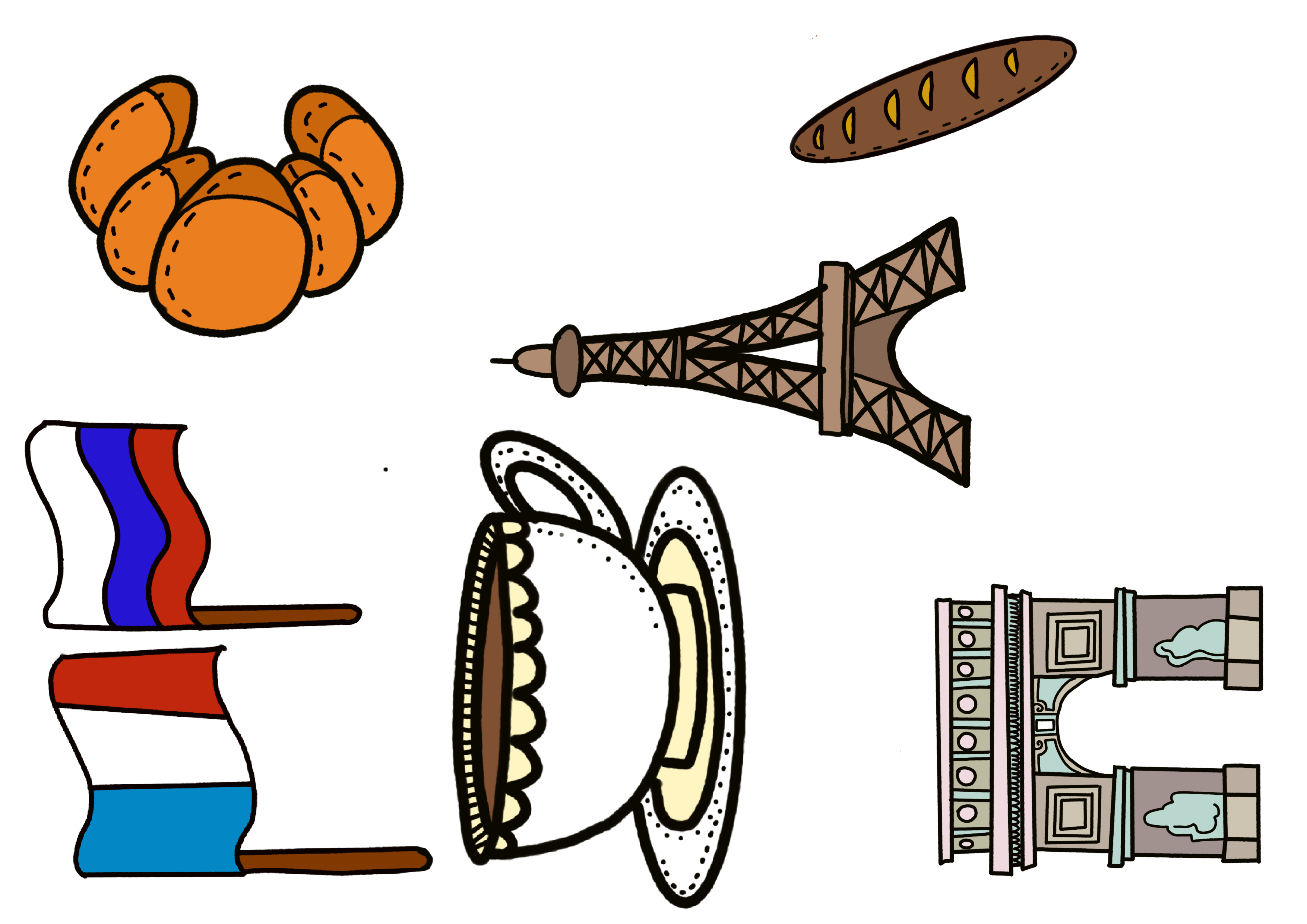 V ponuke sú semináre: 
SNJ 1 (seminár z nemeckého jazyka, úroveň B1) 
SNJ 2 (seminár z nemeckého jazyka, úroveň B2) 
SRJ (seminár z ruského jazyka, úroveň B1, B2) 
SFJ (seminár z francúzskeho jazyka, úroveň B1, B2)
Pre koho je seminár určený?
budúcoročné triedy:
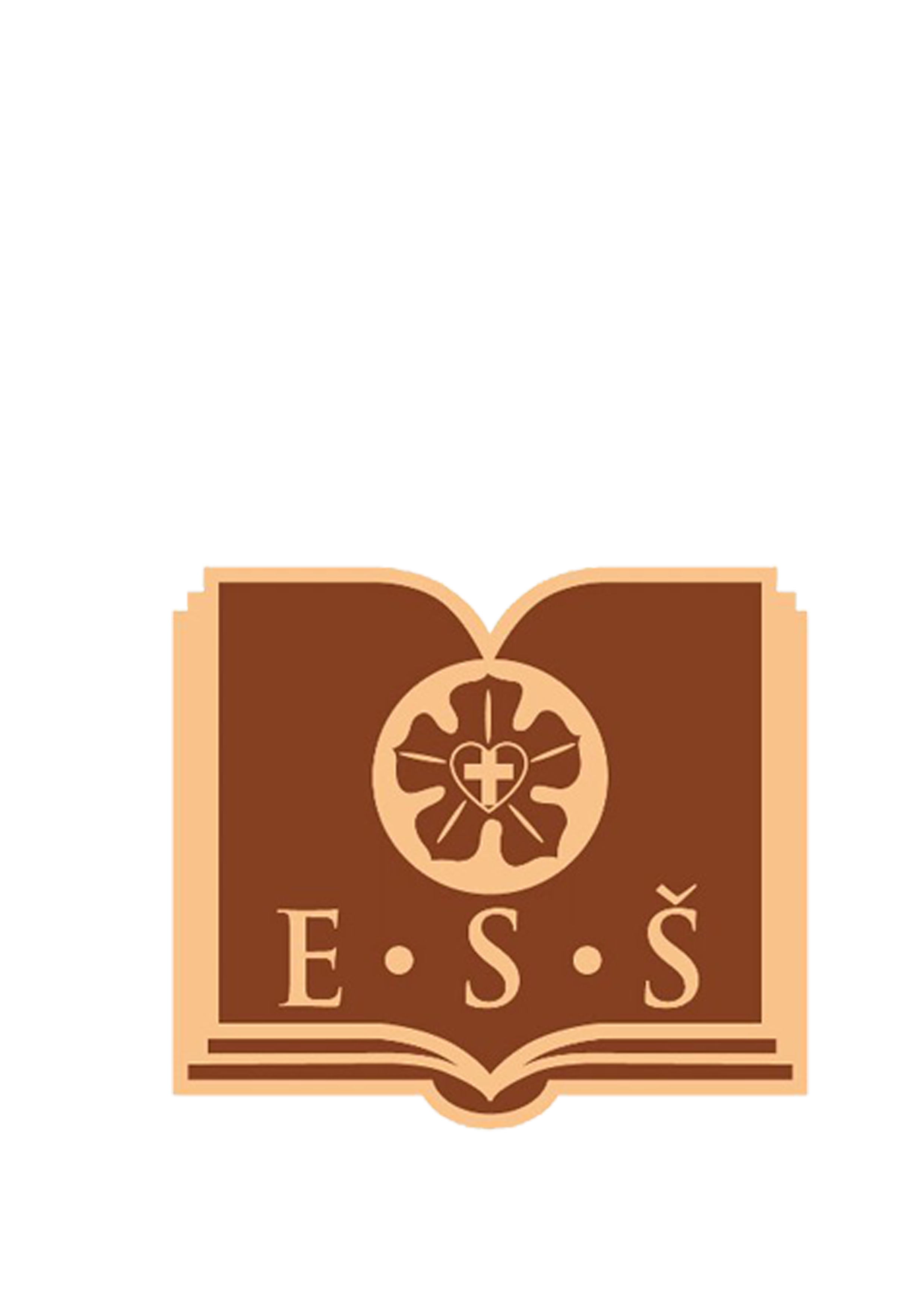 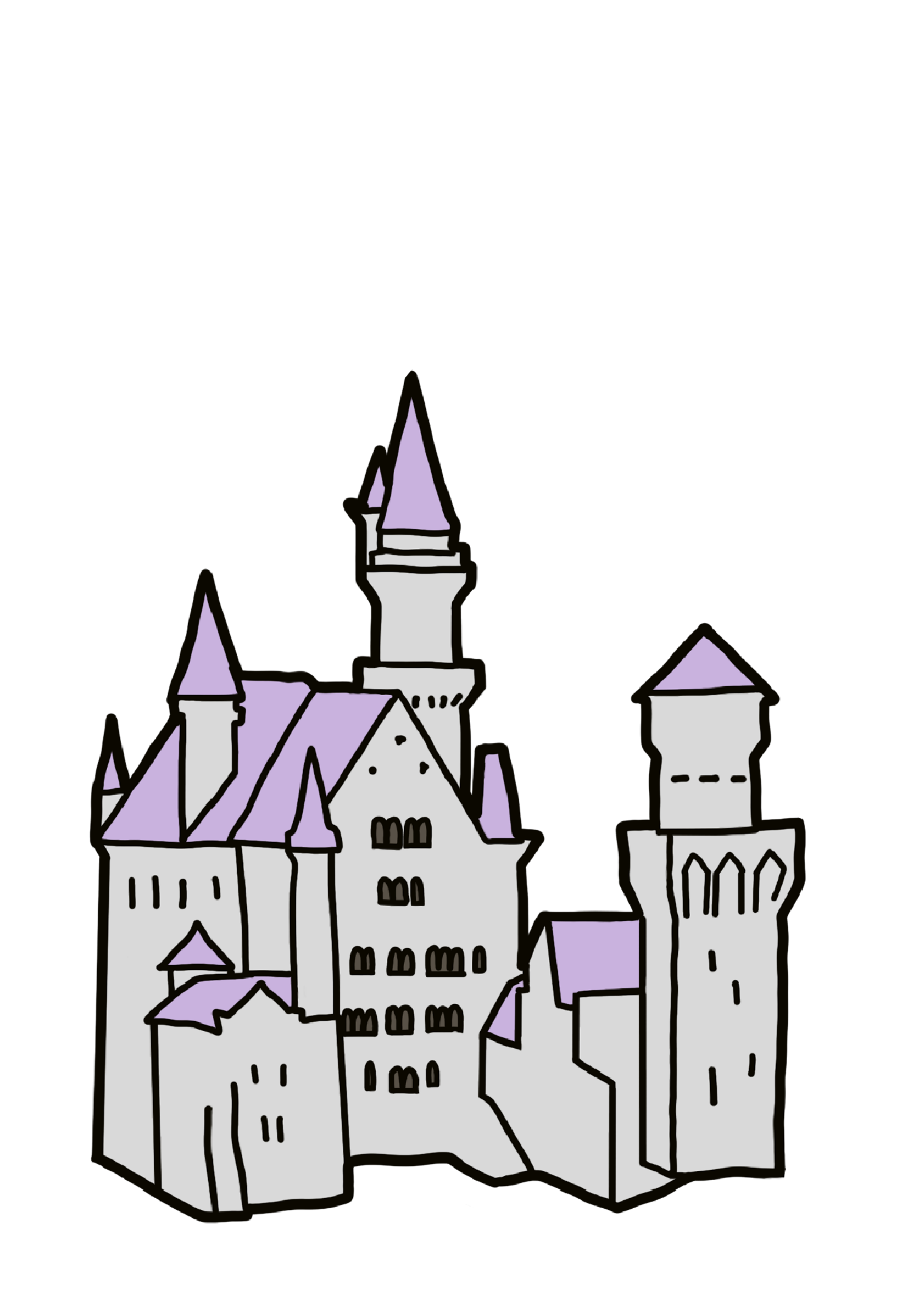 IV.A4
V.A5	
V.B5
oktáva
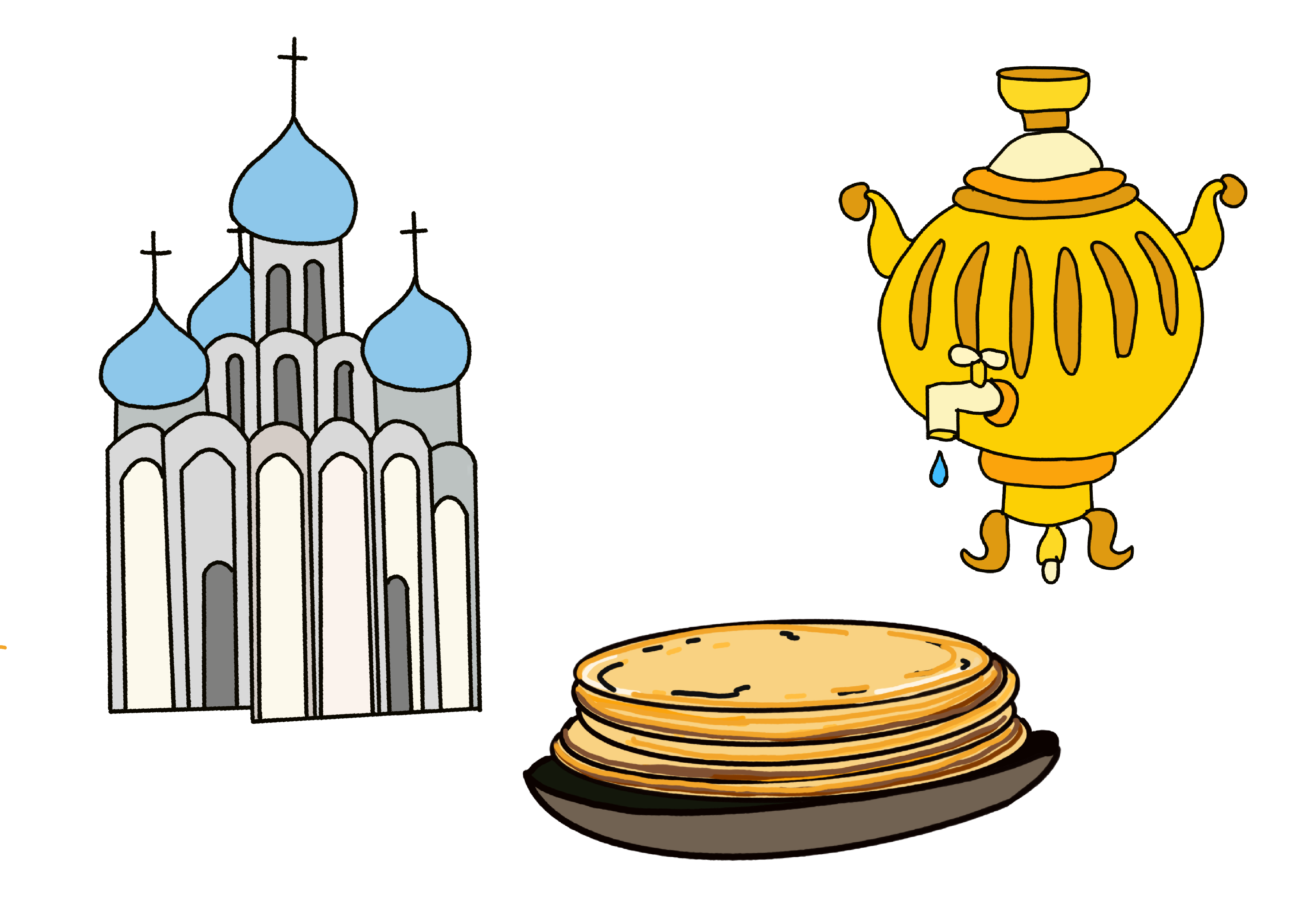 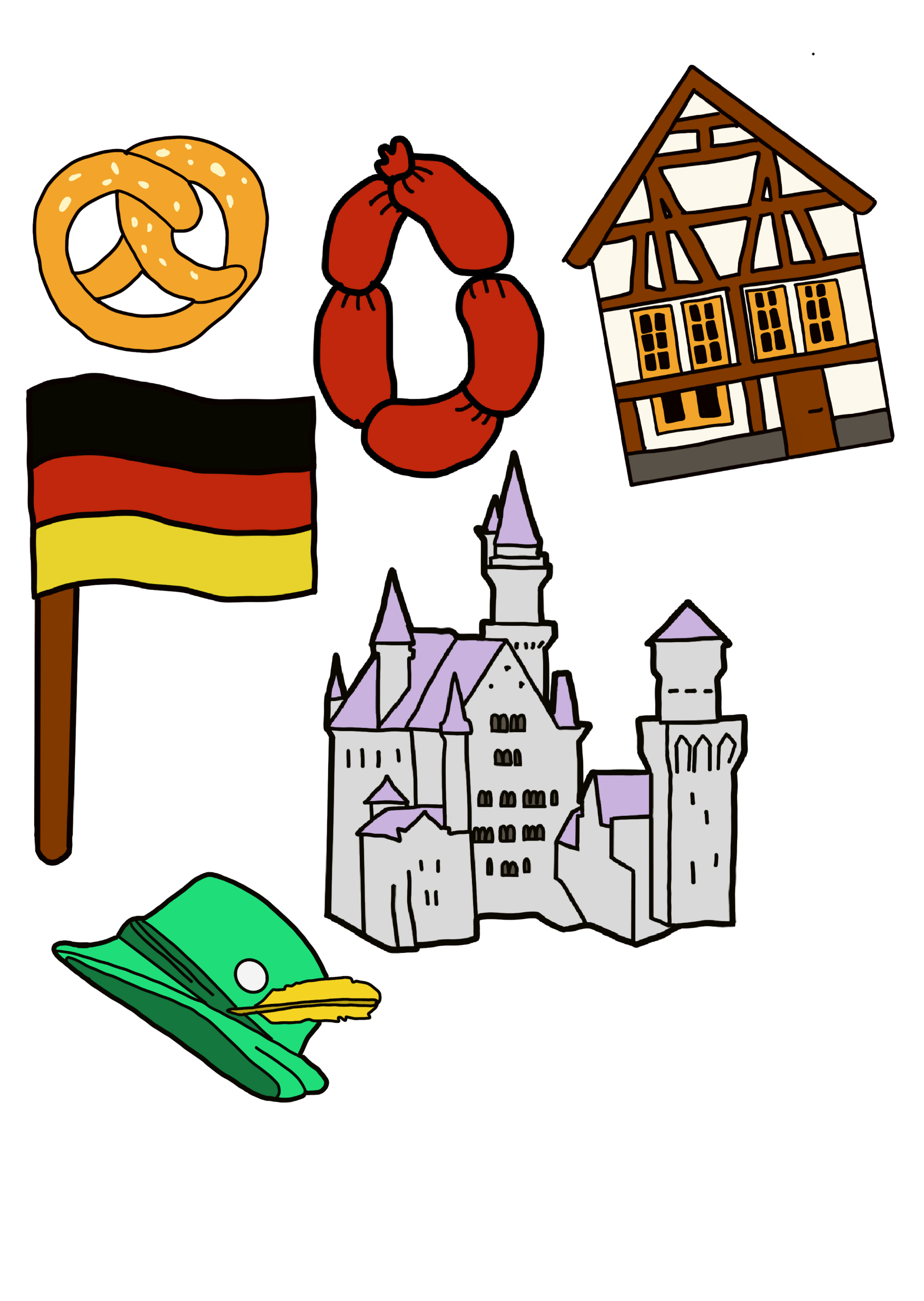 Časová dotácia semináru z cudzích jazykov
2 hodiny týždenne
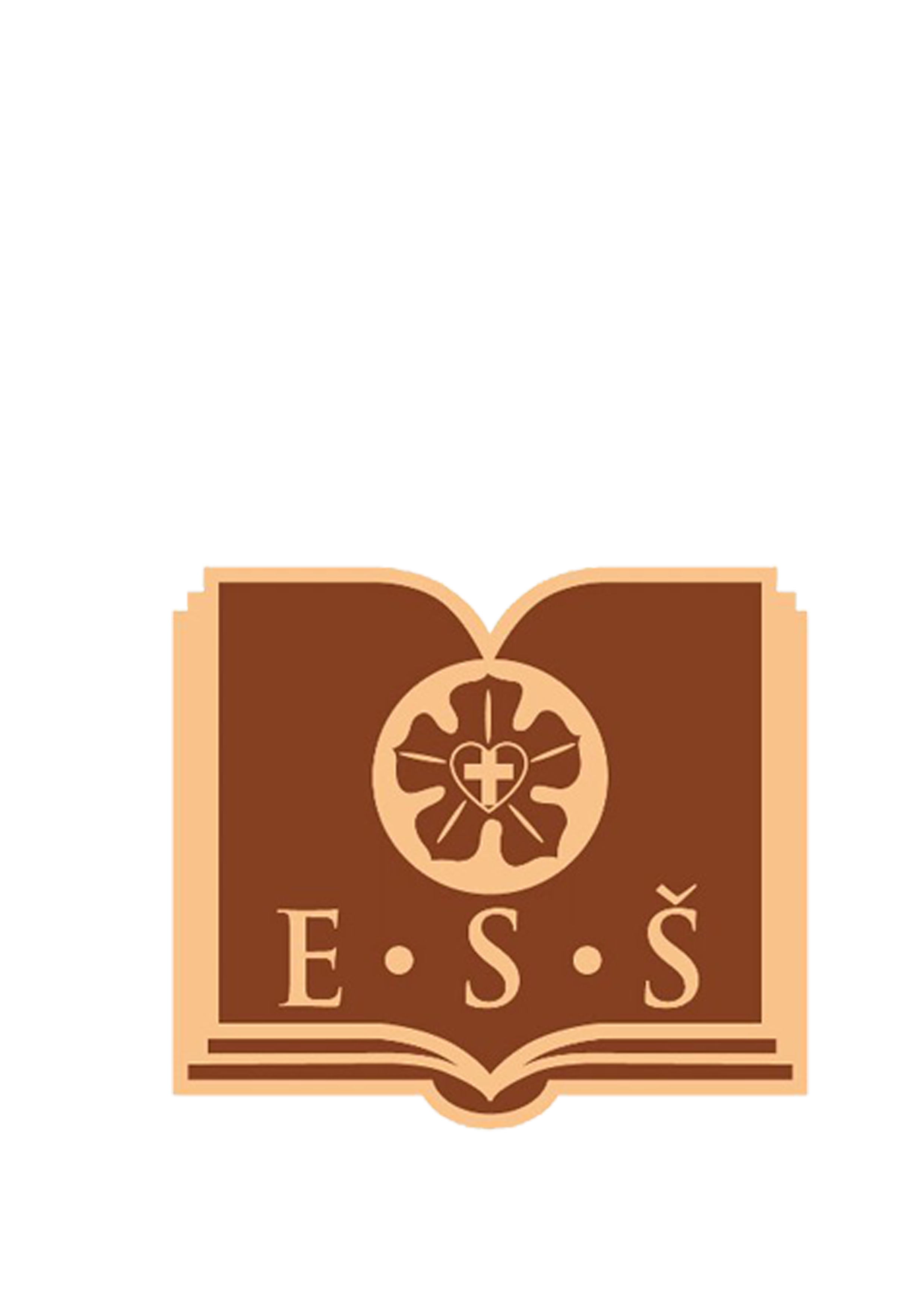 Čomu sa budeme venovať?
Príprava na ústnu časť maturitnej skúšky,
Možnosť zvoliť si maturitu na úrovni B1 alebo B2 (tomu bude prispôsobená aj príprava),
Príprava na prijímacie skúšky v cudzom jazyku,
Konverzácia v cudzom jazyku,

CIEĽ:
Celkové zvýšenie jazykových kompetencií.
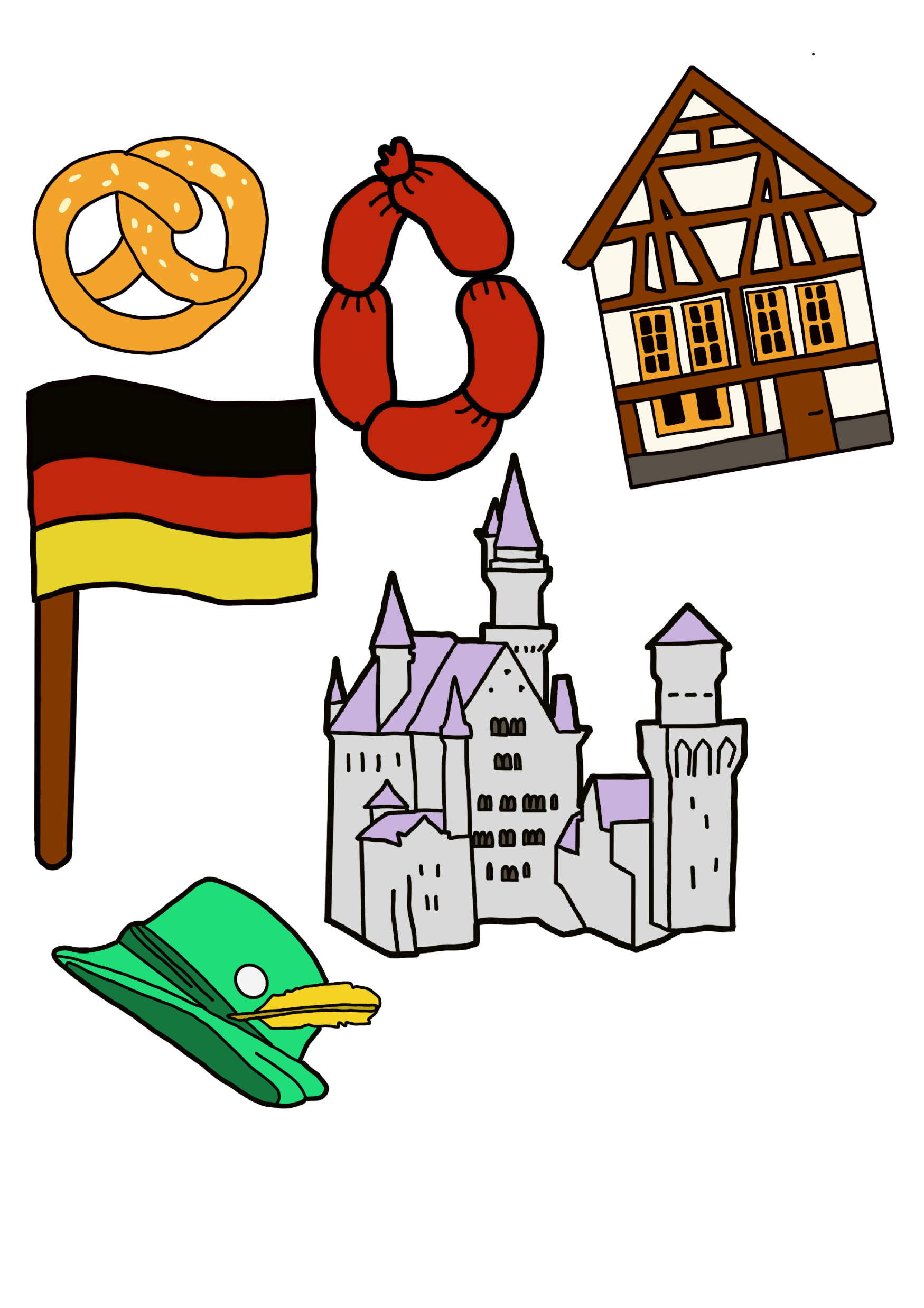 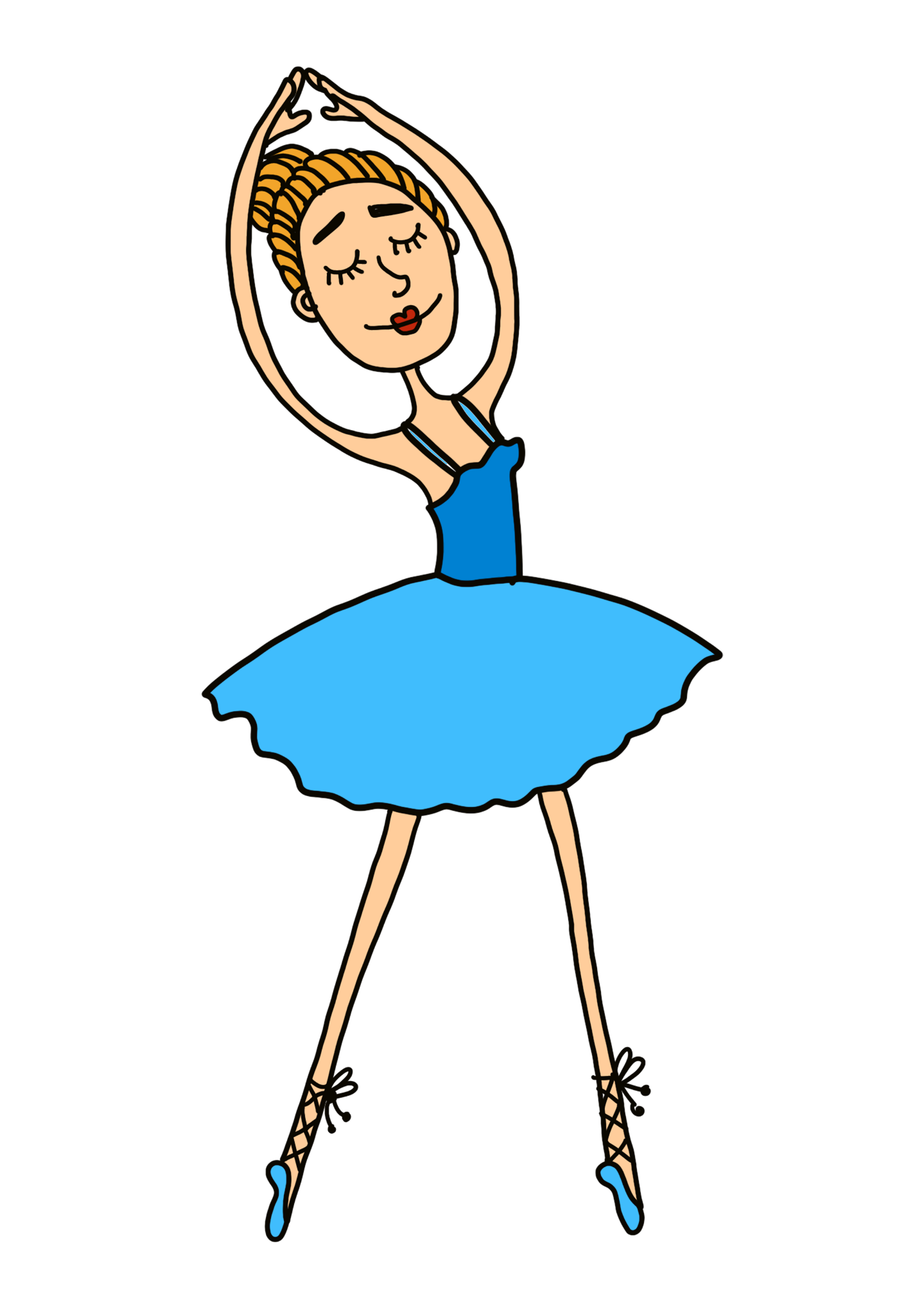 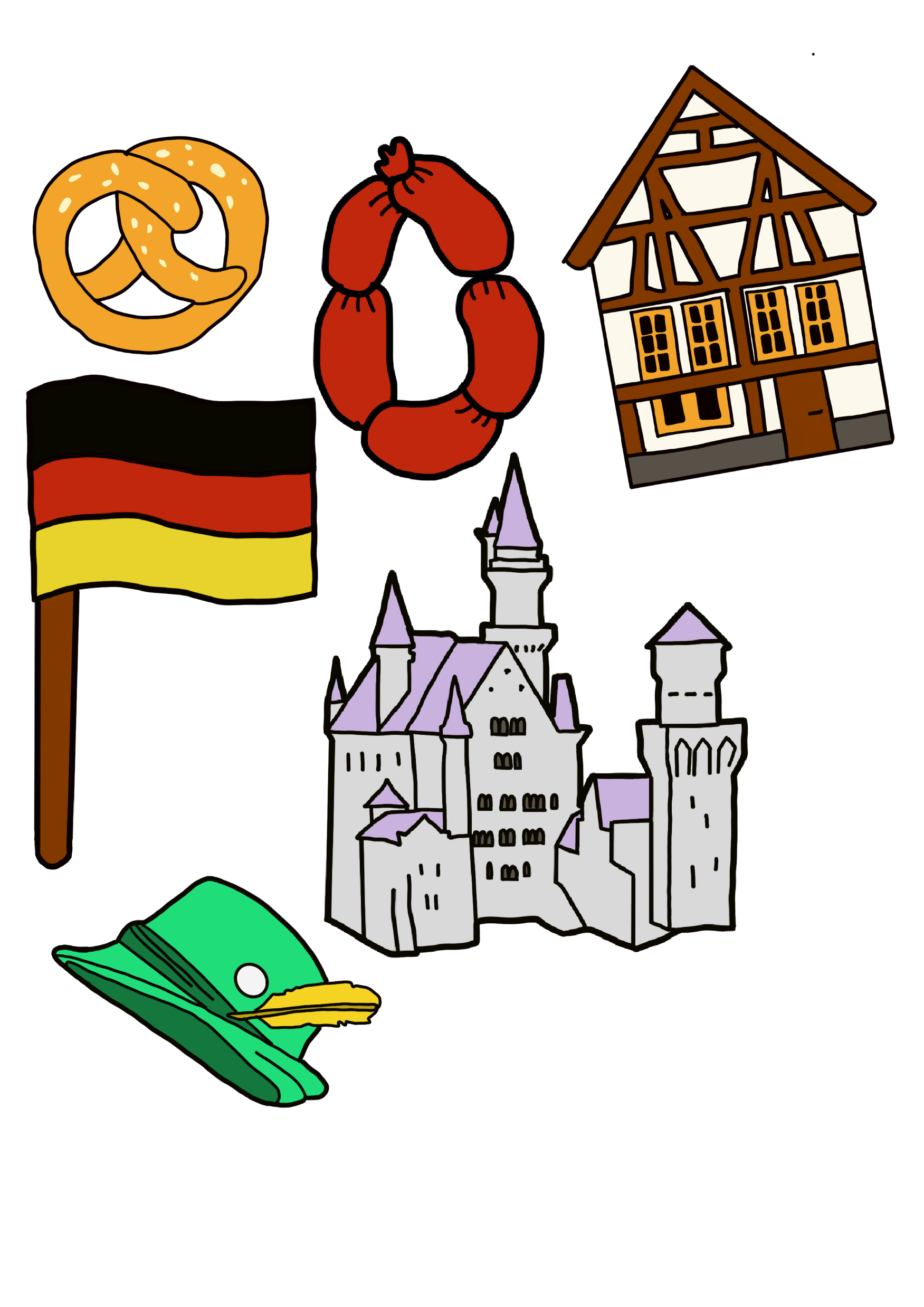 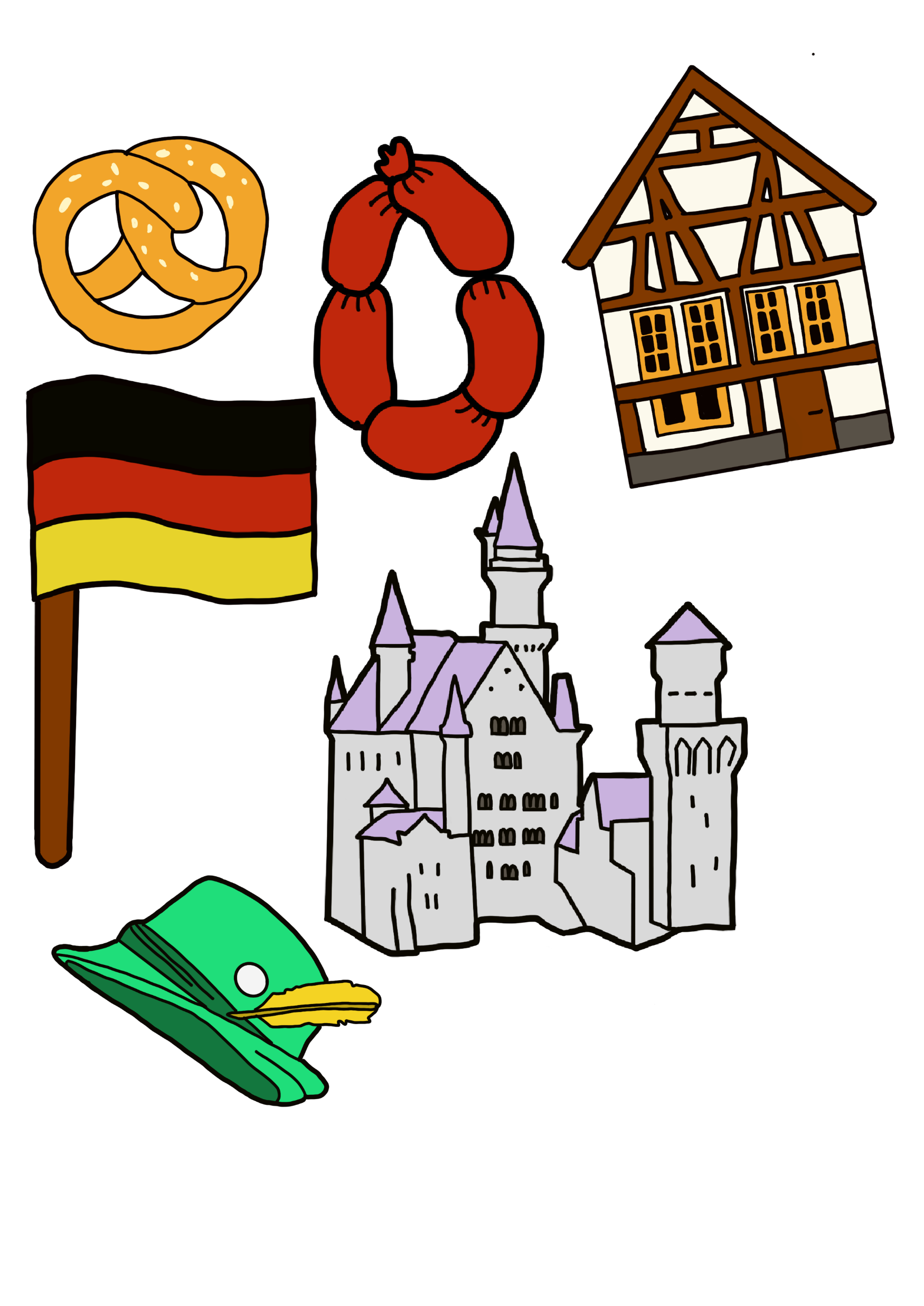 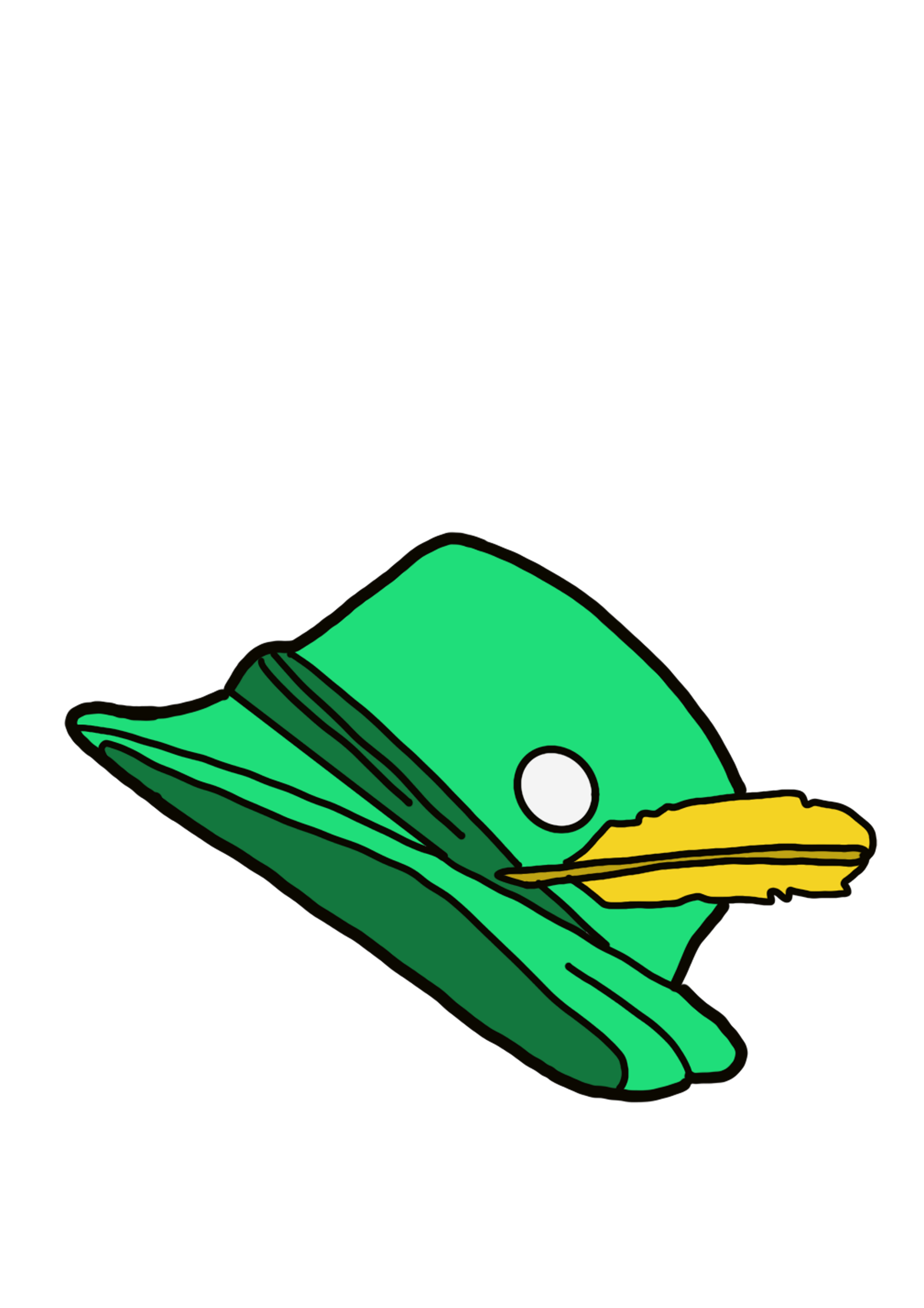 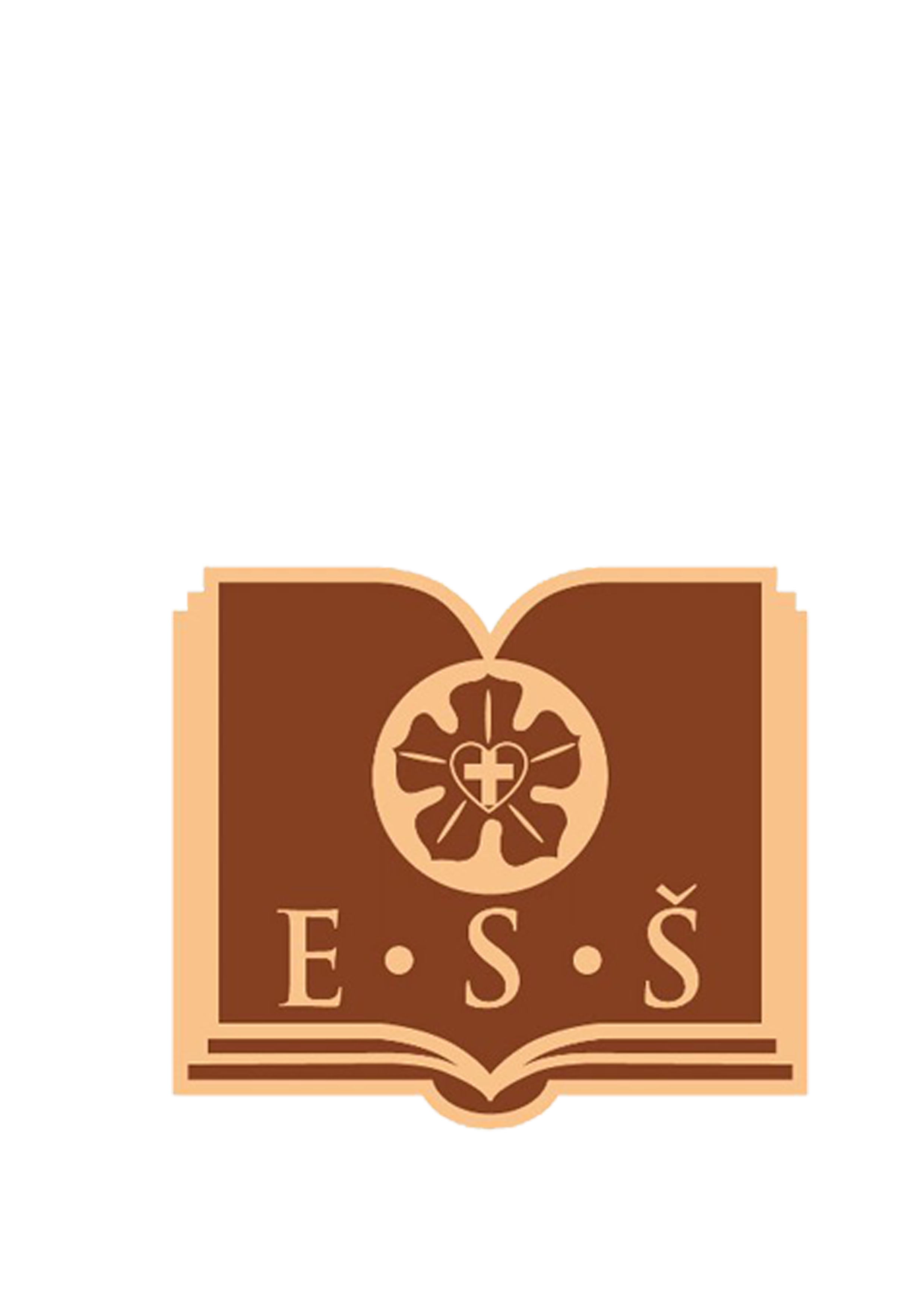 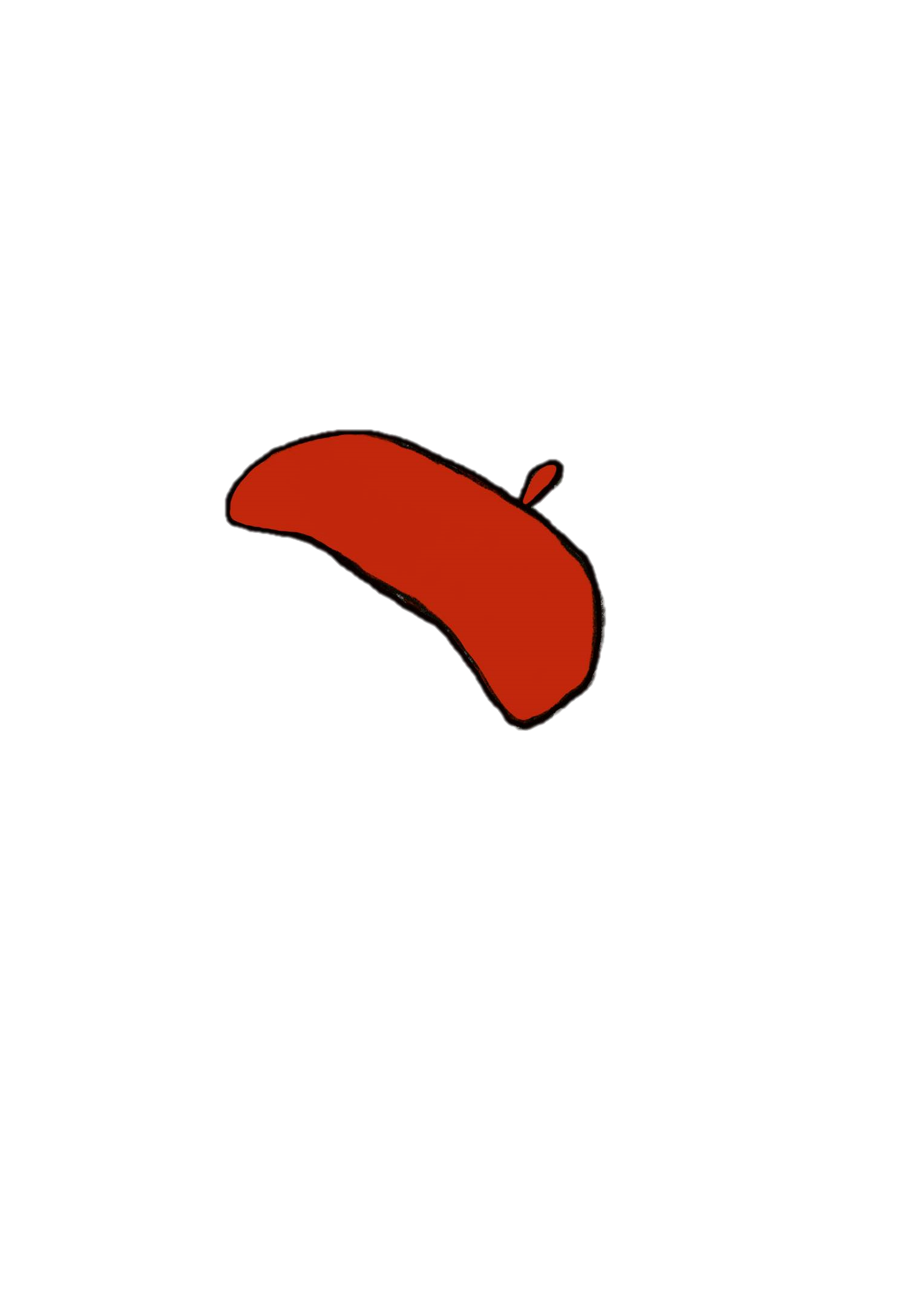 MERCI
DANKE
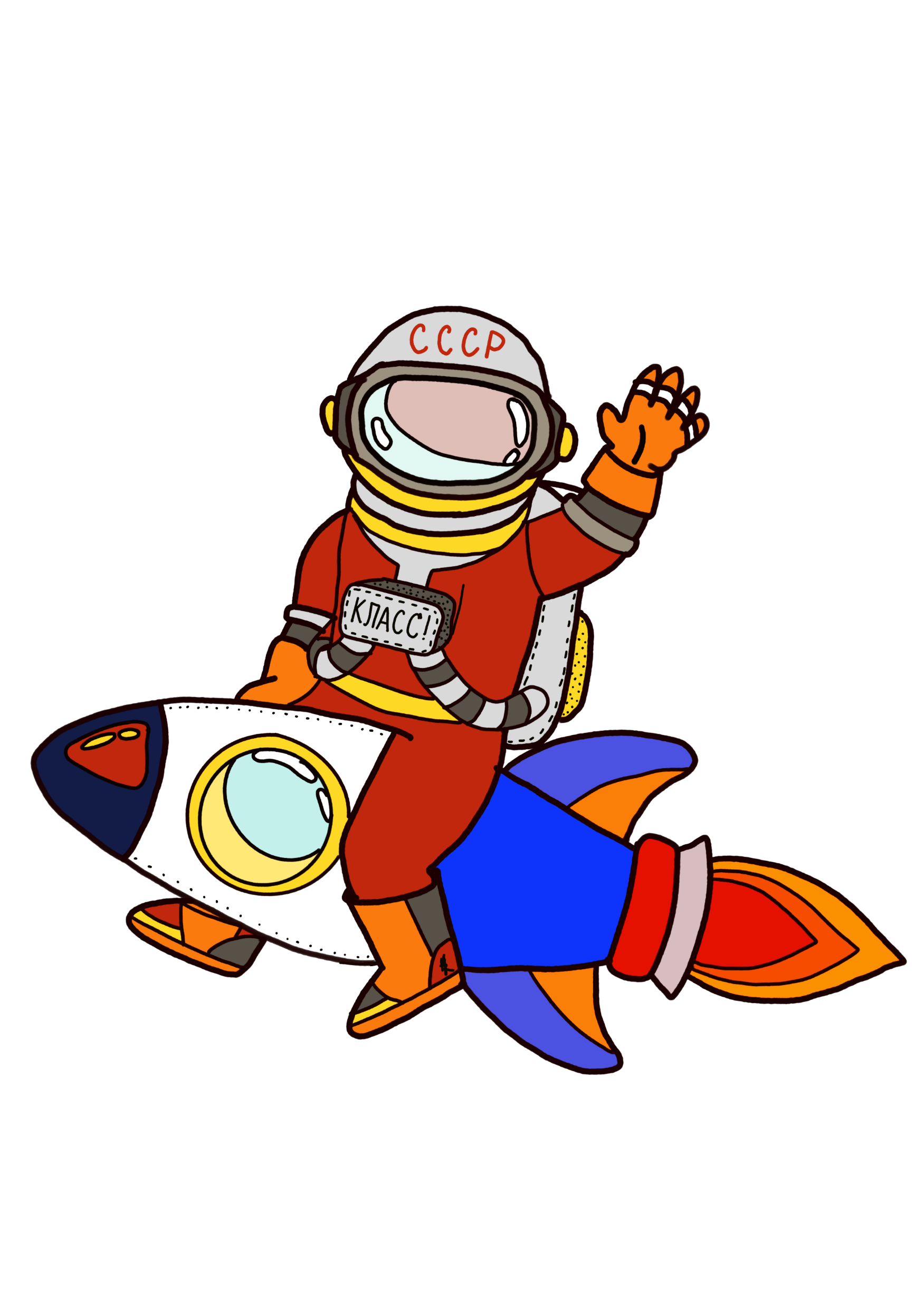 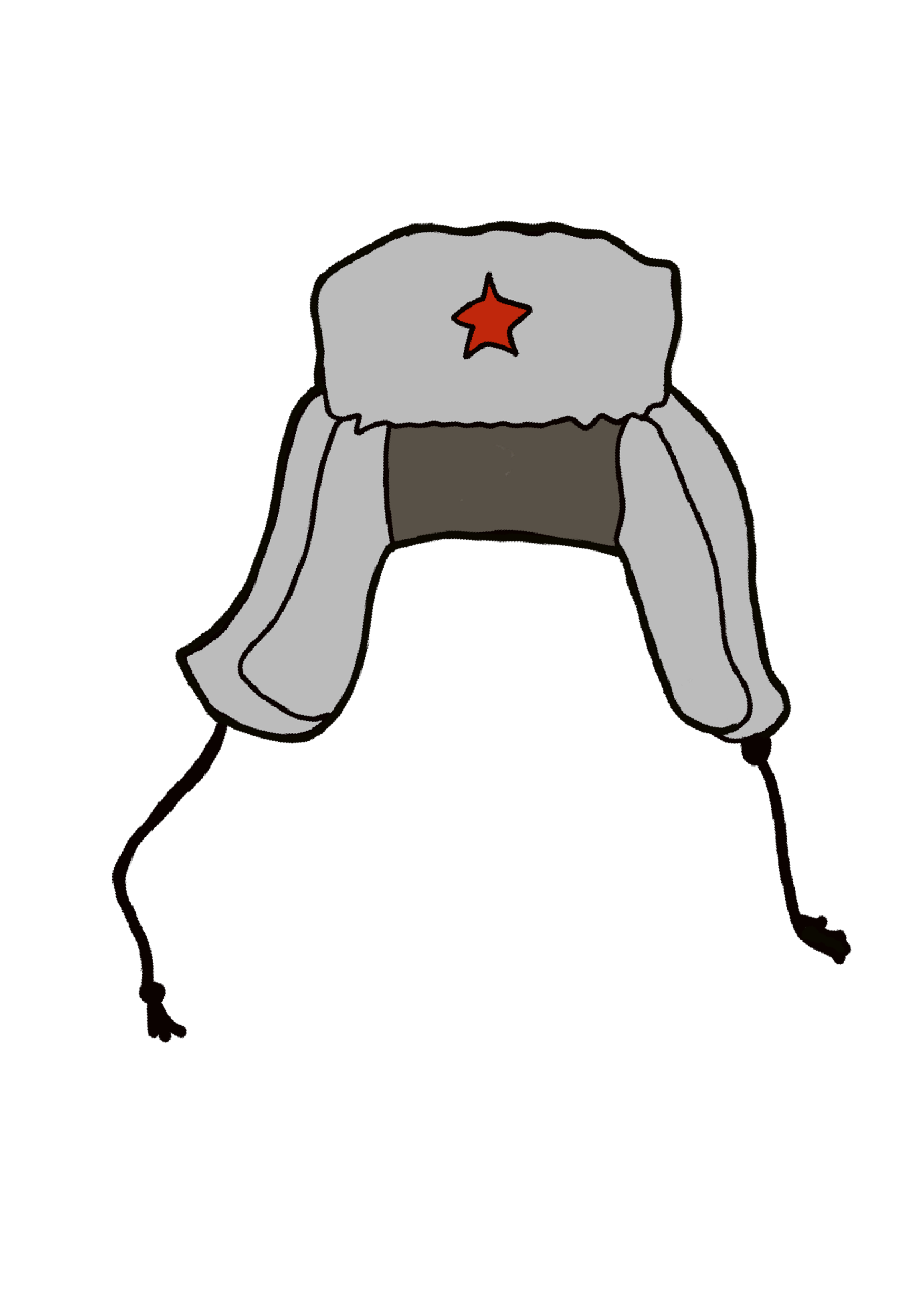 СПАСИБО